الجمهورية الجزائرية الديمقراطية الشعبية
وزارة التعليم العالي والبحث العلمي
جامعة باجي مختار عنابة
نيابة مديرية الجامعة للتكوين العالي في الطورين الأول والثاني والتكوين المتواصل
 والشهادات والتكوين العالي في التدرج
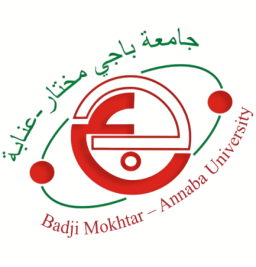 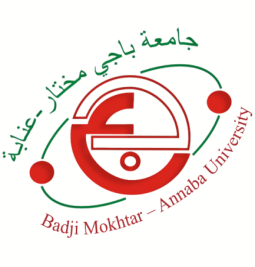 الكلية: .........................................
القسم: ..........................................
رمز المشروع : ……………….......
عنوان المشروع :
.....................………………........................................................................
2022/2023
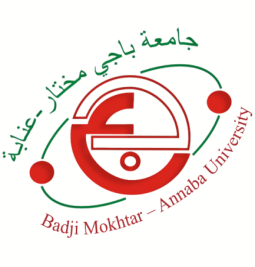 رمز المشروع : ……………….......
بطاقة تقنية عن الفكرة وصاحبها
فريق العمل:
فريق الاشراف:
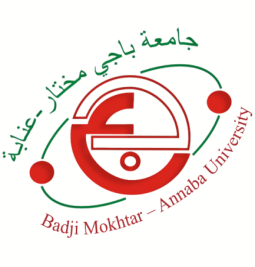 رمز المشروع : ……………….......
لابد أن يحتوي العرض الشفوي لكل مشروع على النقاط التالية:
لا تتعدى مدة العرض الشفوي الخمس دقائق لكل مشروع (5 دقائق)
République Algérienne Démocratique et Populaire
Ministère de l‘Enseignement Supérieur et de la Recherche Scientifique
Université Badji Mokhtar Annaba

Le vice rectorat chargé de la formation supérieure du premier et du 
deuxième cycle, de la formation continue et des diplômes et la formation de graduation
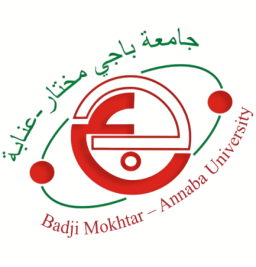 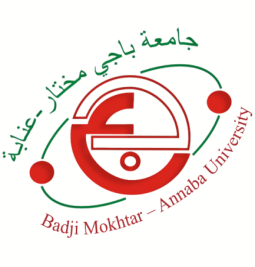 Faculté: ………………………………………………
Département: …………………………………
Code du Projet: …………………….
Intitulé du Projet : 
……………………………………………………………………………………………………………………………
2022/2023
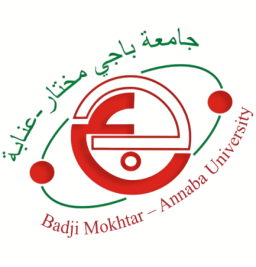 Code du Projet: …………………….
Fiche descriptive des porteurs de projet
Equipe de travail:
Equipe d’encadrement:
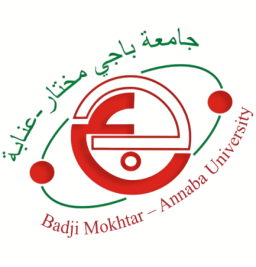 Code du Projet: …………………….
Pour chaque projet, les étudiants doivent présenter les points suivants :
1/ Le problème 
2/ L’idée du projet
3/ Les objectifs du projet
4/ Faisabilité du projet
5/ Résultats attendus du projet
Pour chaque projet, la présentation orale ne doit pas dépassée cinq minutes (5 minutes)